ΚΑΤΑΣΚΗΝΩΤΙΚΟ 2024
Εισέρχεσθε στο σύστημα και επιλέγετε ΥΠΑΓΩΓΕΣ ΣΕ ΠΡΟΓΡΑΜΜΑΤΑ – ΕΠΙΔΟΤΗΣΕΙΣ – ΑΠΟΦΑΣΕΙΣ
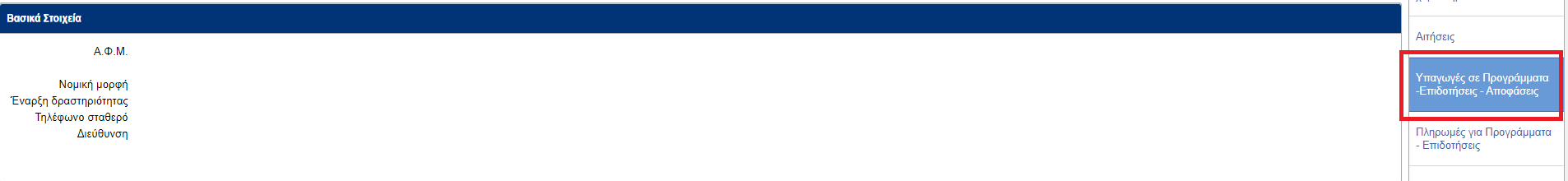 Επιλέγετε το Πρόγραμμα:
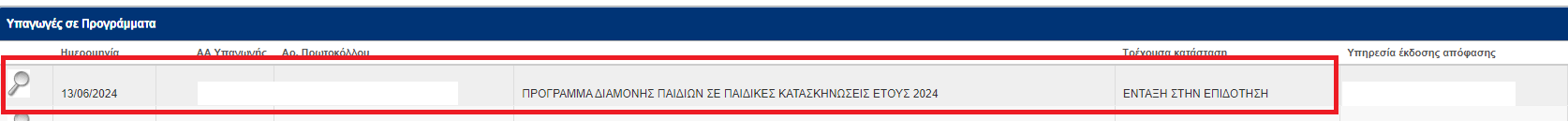 Στη συνέχεια επιλέγετε ΧΡΗΣΗ ΕΠΙΤΑΓΩΝ ΣΤΗΝ ΕΠΙΔΟΤΗΣΗ &
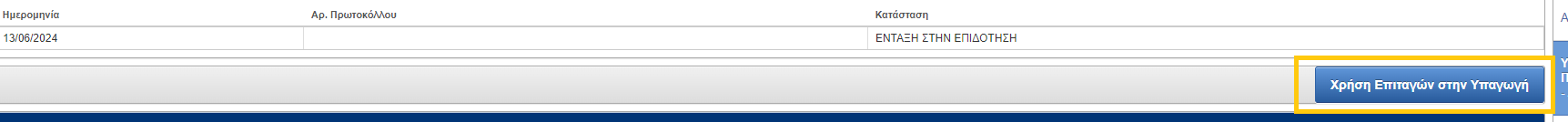 «ΠΡΟΣΘΗΚΗ» ΓΙΑ ΝΑ ΕΝΕΡΓΟΠΟΙΗΣΕΤΕ ΤΙΣ ΕΠΙΤΑΓΕΣ
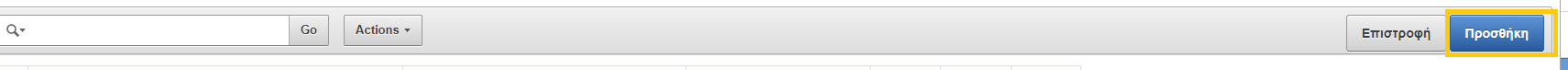 ΜΕ ΤΗΝ ΕΠΙΛΟΓΗ «ΠΡΟΣΘΗΚΗ» εμφανίζεται το πεδίο που πρέπει να καταχωρίσετε τον κωδικό επιταγής
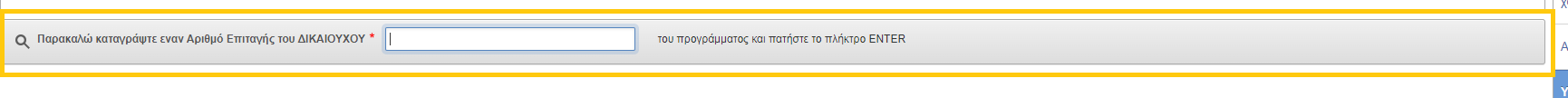 Με την καταχώριση του κωδικού επιταγής (οποιοδήποτε παιδιού), εμφανίζονται στην οθόνη σας οι επιταγές όλων των ωφελουμένων τέκνων που ανήκουν στο ίδιο μητρώο Δικαιούχου γονέα. Επιλέγετε την/τις επιταγή /επιταγές που θέλετε να ενεργοποιήσετε, καταχωρίζετε το χρονικό διάστημα διαμονής και ενεργοποιείτε τις επιταγές με την επιλογή «ΑΠΟΘΗΚΕΥΣΗ» Αυτόματα δημιουργείται η σύμβαση την οποία τυπώνετε και υπογράφει ο δικαιούχος γονέας, οποτεδήποτε έως την αναχώρηση του παιδιού,  και την οποία φυλάσσετε σε φυσικό αρχείο. Για όσες επιταγές επιλέγετε να ενεργοποιήσετε με κοινό χρόνο διαμονής, παράγεται ένα Συμφωνητικό. Σε περίπτωση διαφορετικής ενεργοποίησης επιταγών ωφελουμένων ( με διαφορετικά στοιχεία χρονικής διαμονής) παράγονται διαφορετικά συμφωνητικά, τα οποία αποτυπώνουν τα στοιχεία ενεργοποίησης που επιλέξατε.
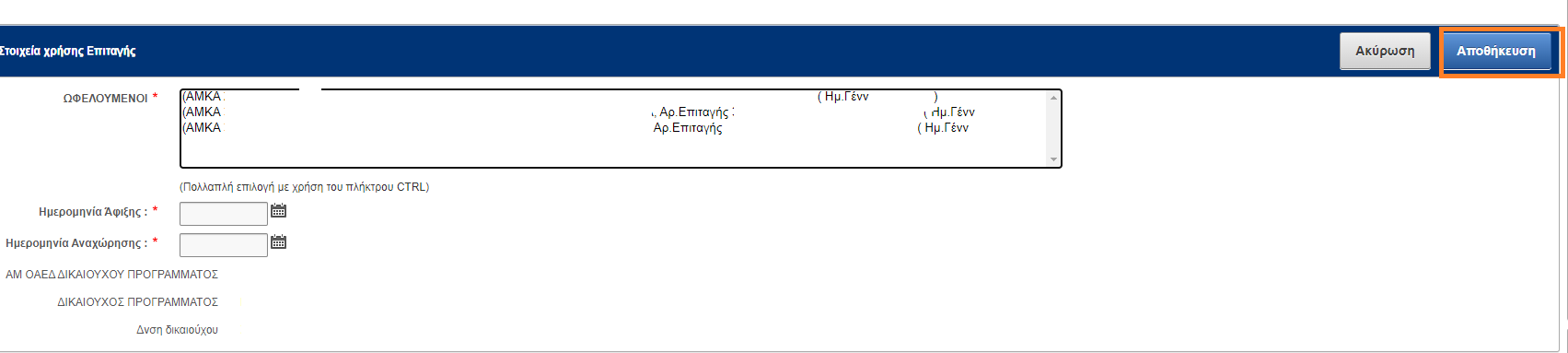 Μετά την ολοκλήρωση της ενεργοποίησης και την παραγωγή της προτυποποιημένης σύμβασης είναι διαθέσιμες οι υπόλοιπες εφαρμογές όπως δήλωση πρόωρης αναχώρησης ή προσωρινής απουσίας. Σε περίπτωση που πρέπει να καταχωρίσετε μεταβολή της διαμονής ωφελούμενου τέκνου είναι υποχρεωτική η επισύναψη Υ.Δ.. Εάν δεν διασφαλιστεί η εμπρόθεσμη χορήγηση Υ.Δ γονέα δικαιούχου για πρόωρη αναχώρηση ή προσωρινή απουσία τέκνου και προκειμένου να γίνει η καταχώριση της μεταβολής στο σύστημα, επισυνάψτε μία δική σας Υ.Δ βεβαιώνοντας τα στοιχεία διαμονής που μεταβλήθηκαν και ότι ο δικαιούχος δεν σας κατέθεσε την Υ.Δ όπως απαιτείται. 
Μετά την ολοκλήρωση της διαδικασίας δεν χρειάζεται να επισυνάψετε κάποιο αρχείο σύμβασης.
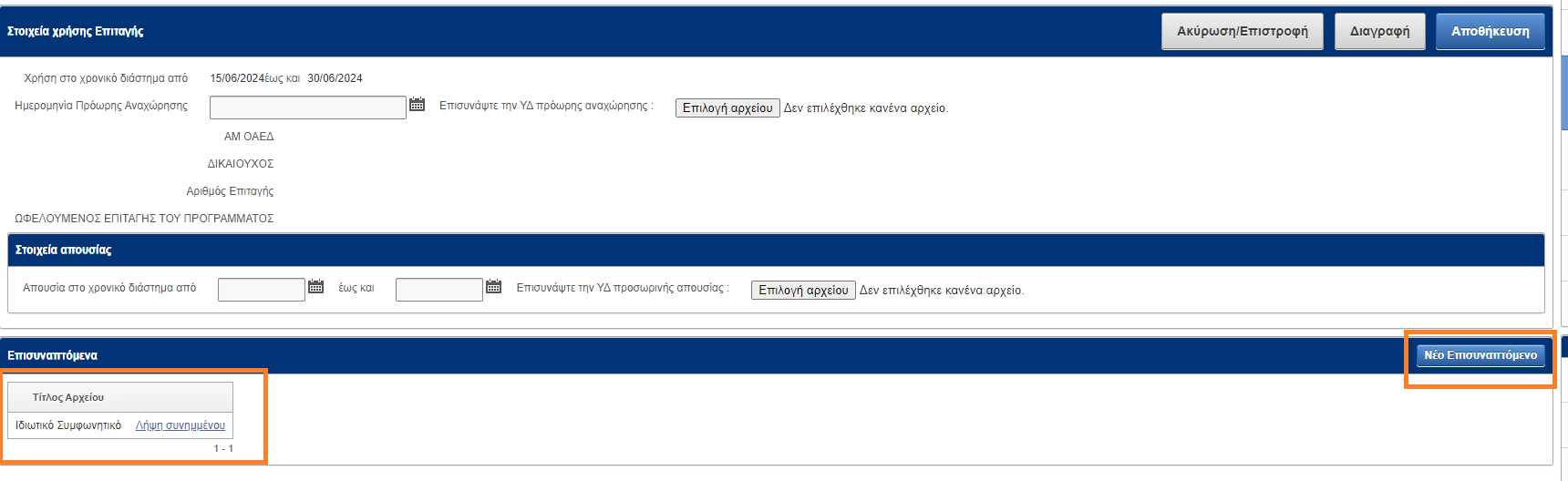